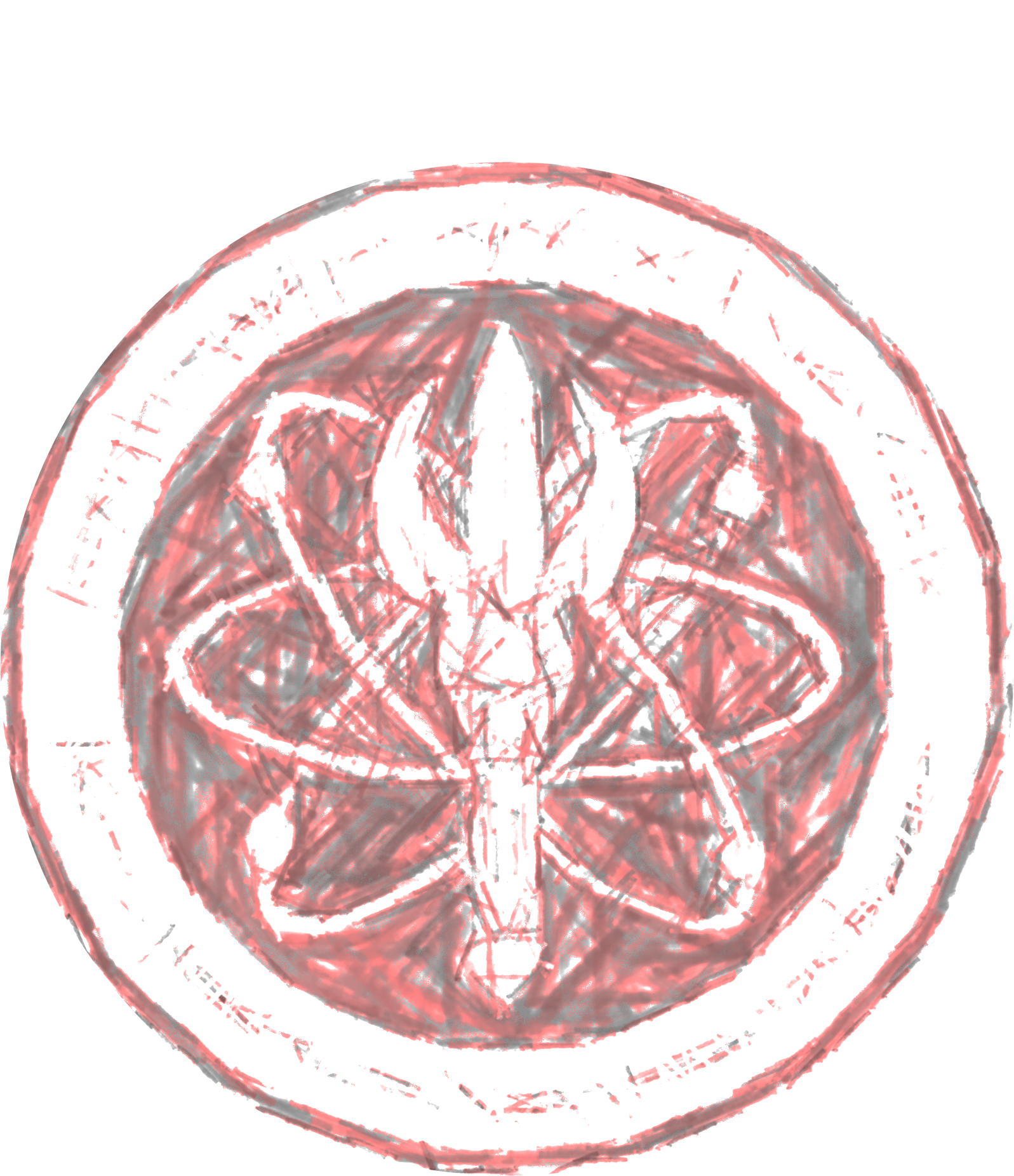 Project Title & Applicant
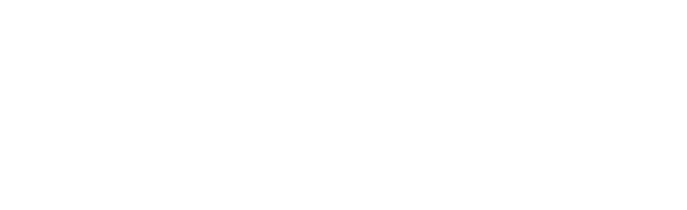 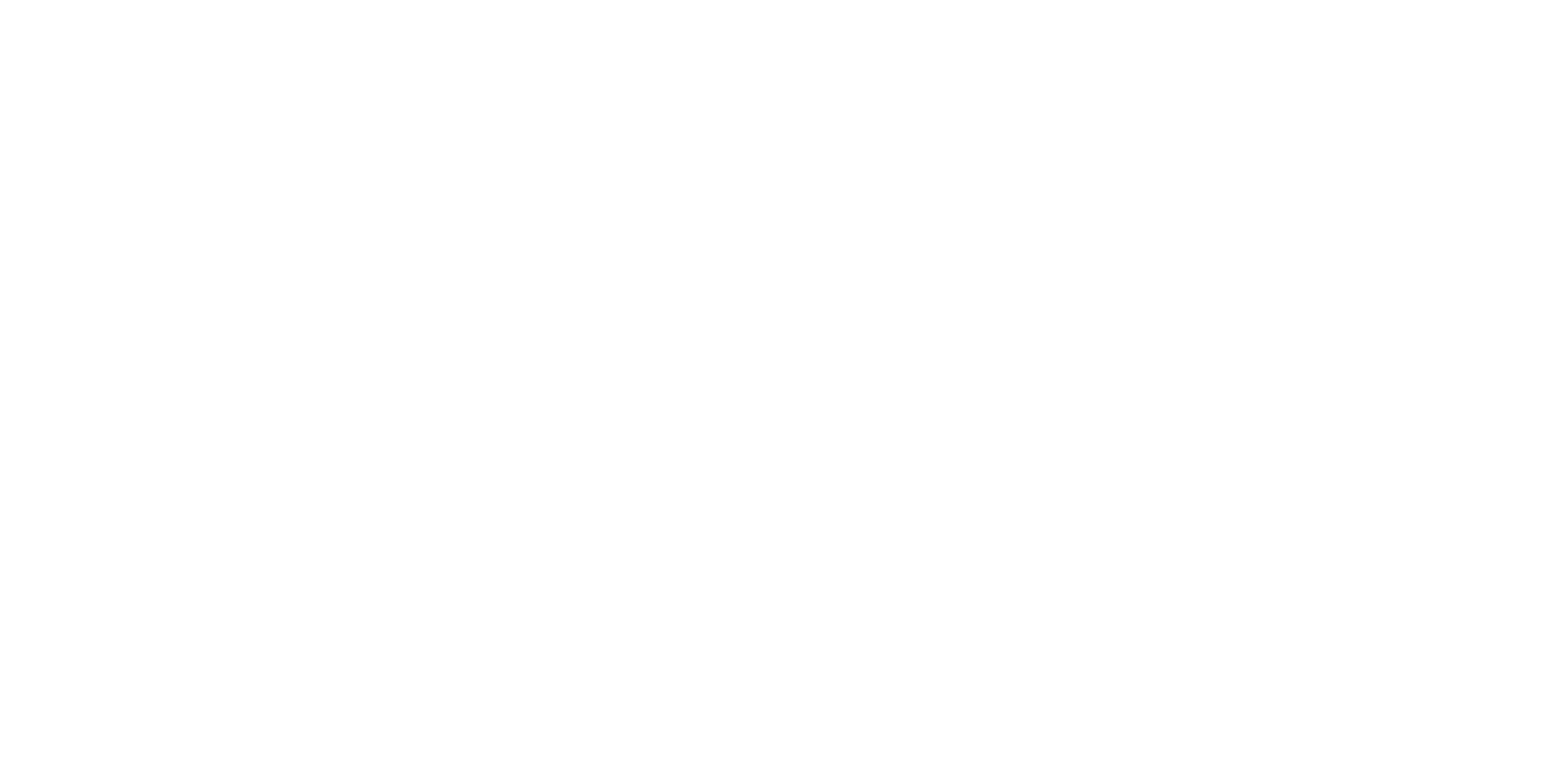 .......................ชื่อโครงการ .......................
(.....รหัสโครงการ.....)
ผู้เสนอโครงการ: ................................
............ชื่อนิติบุคคล............
TED Fellow: ........................................................
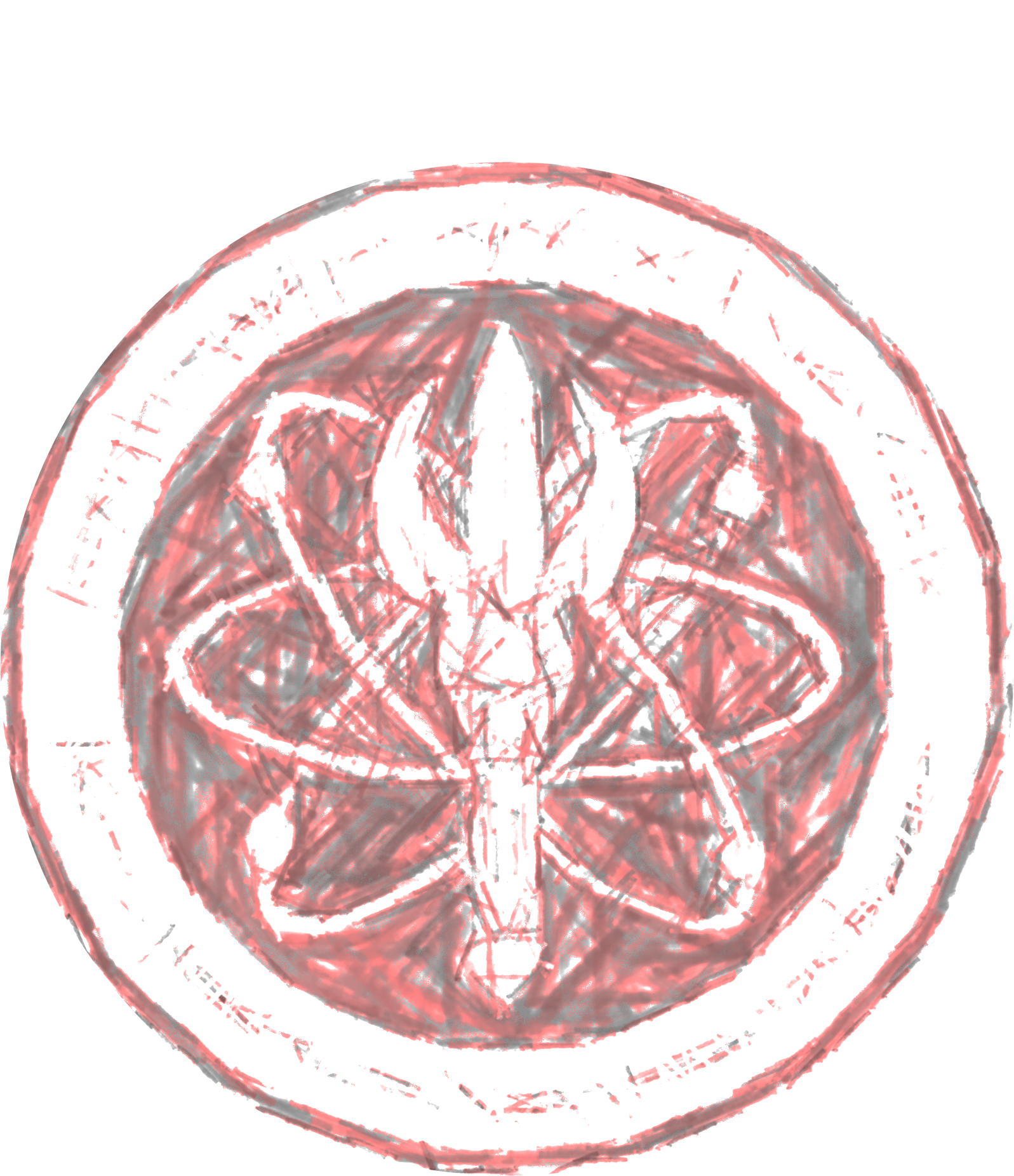 Problem / Pain Point
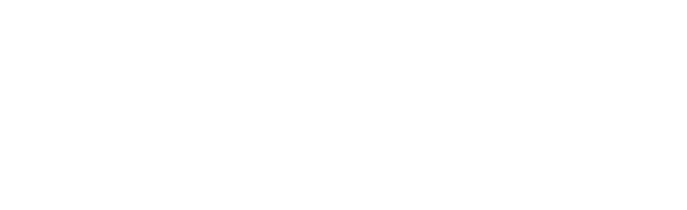 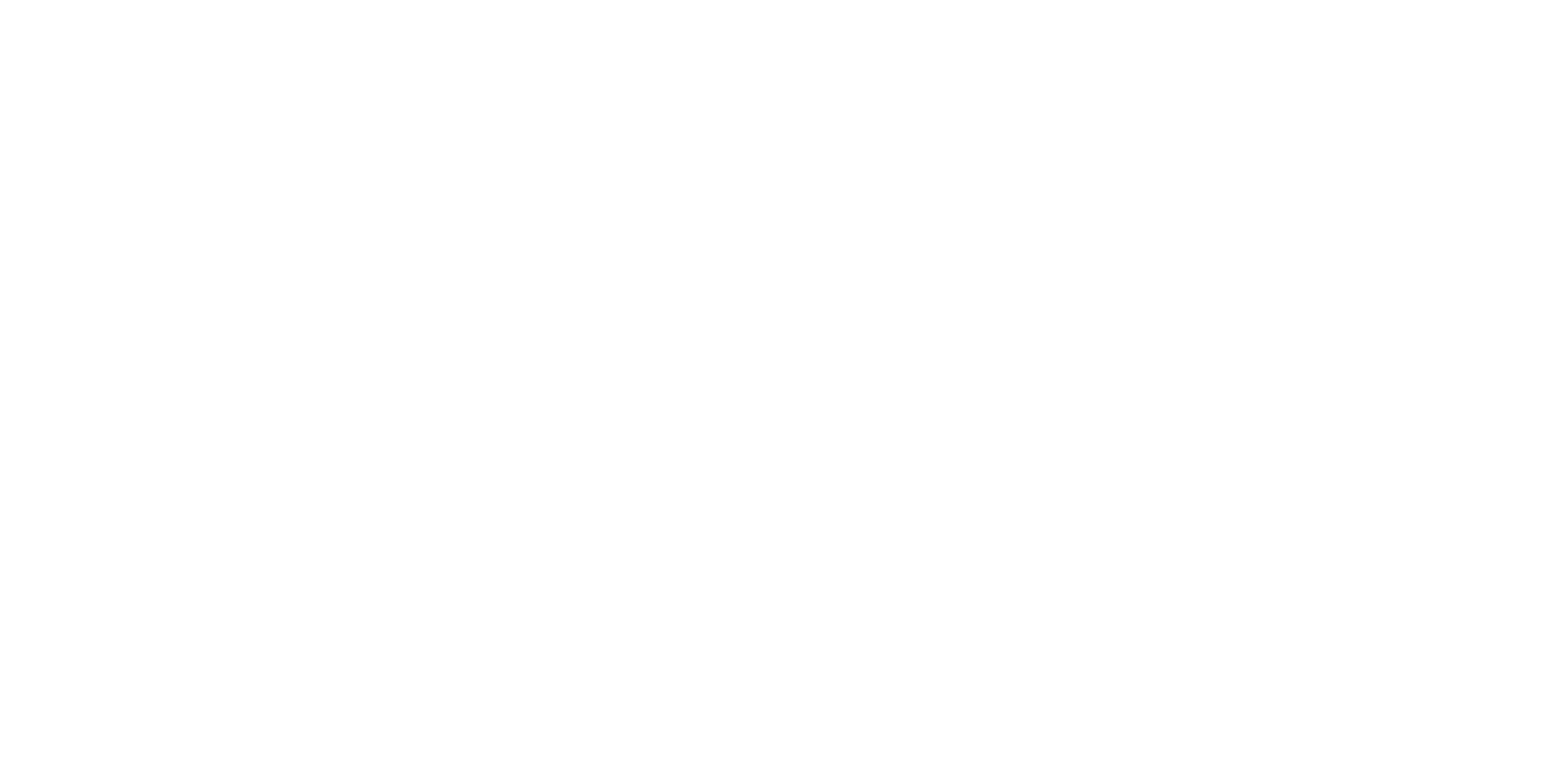 เล่าถึงปัญหาหรือการมองเห็นถึงโอกาสทางธุรกิจที่ทำให้เกิดโครงการนี้
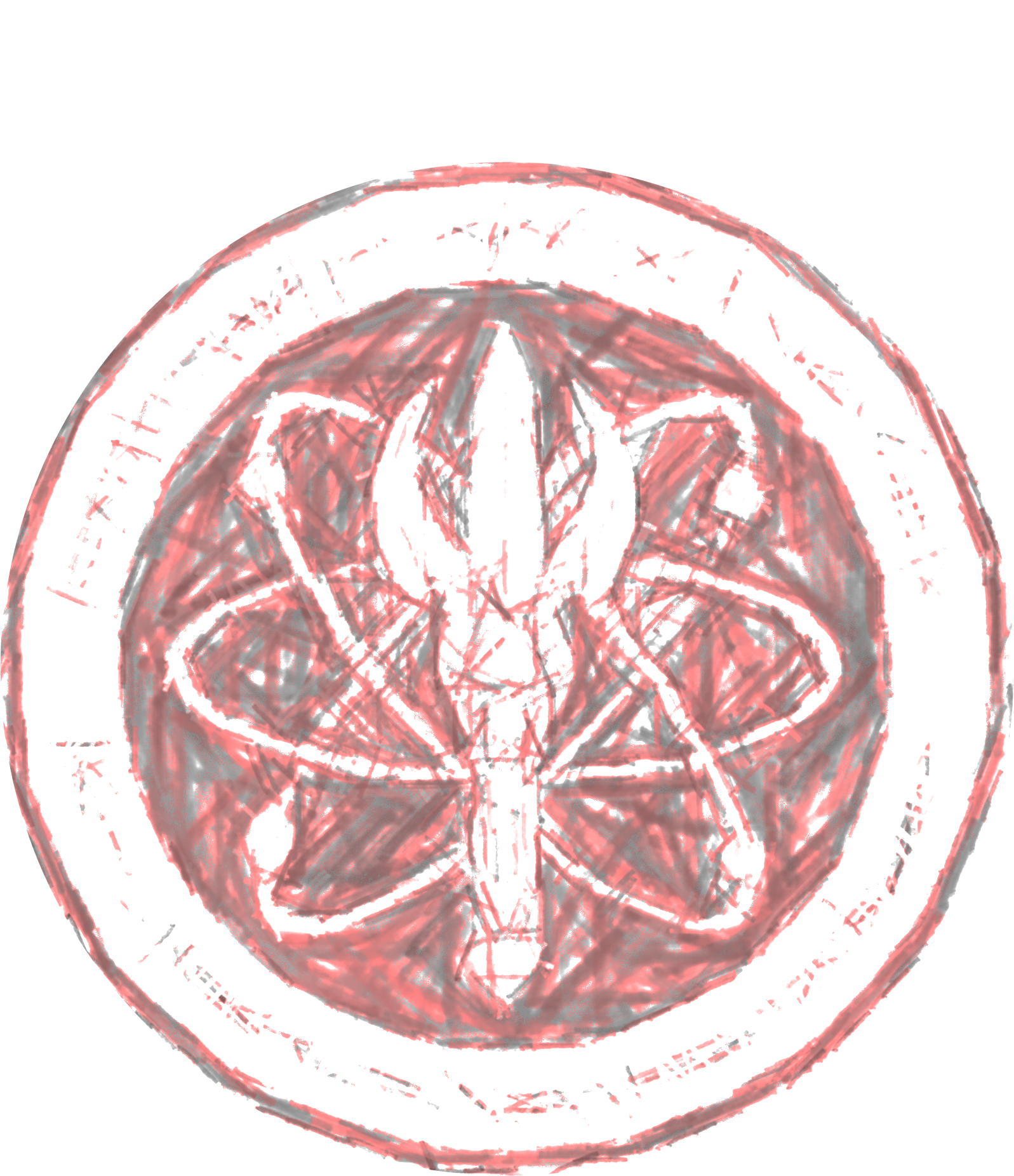 Business Overview
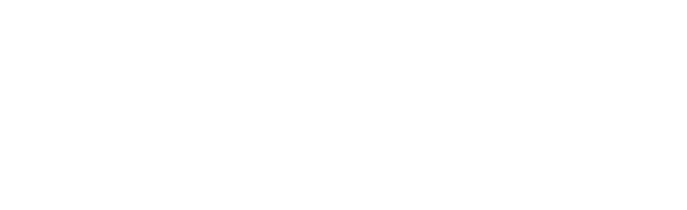 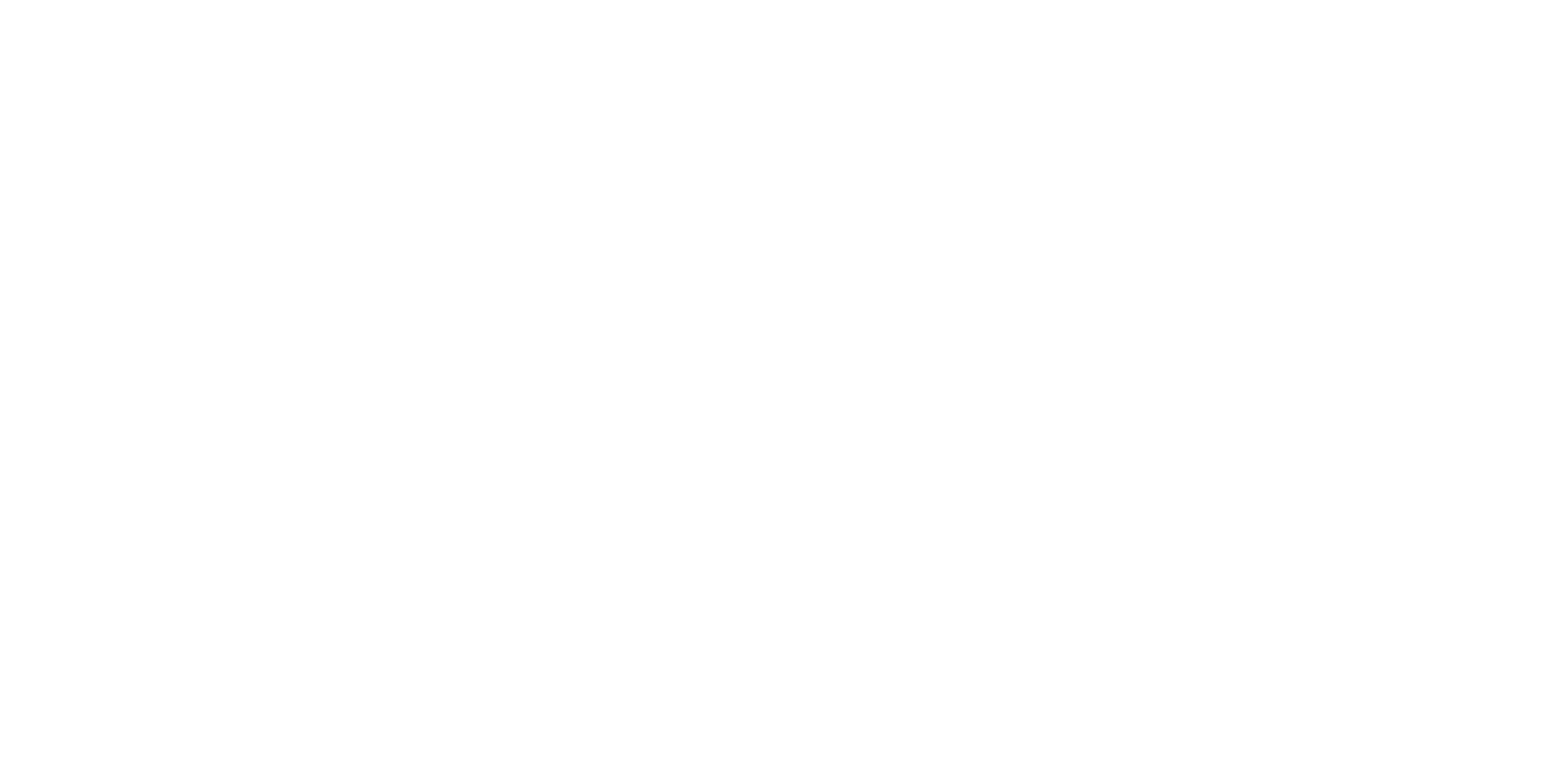 เล่าถึงภาพรวมของธุรกิจที่แสดงให้เห็นถึงความสำคัญและผลกระทบ (Impact) ที่จะเกิดขึ้นจากโครงการนี้
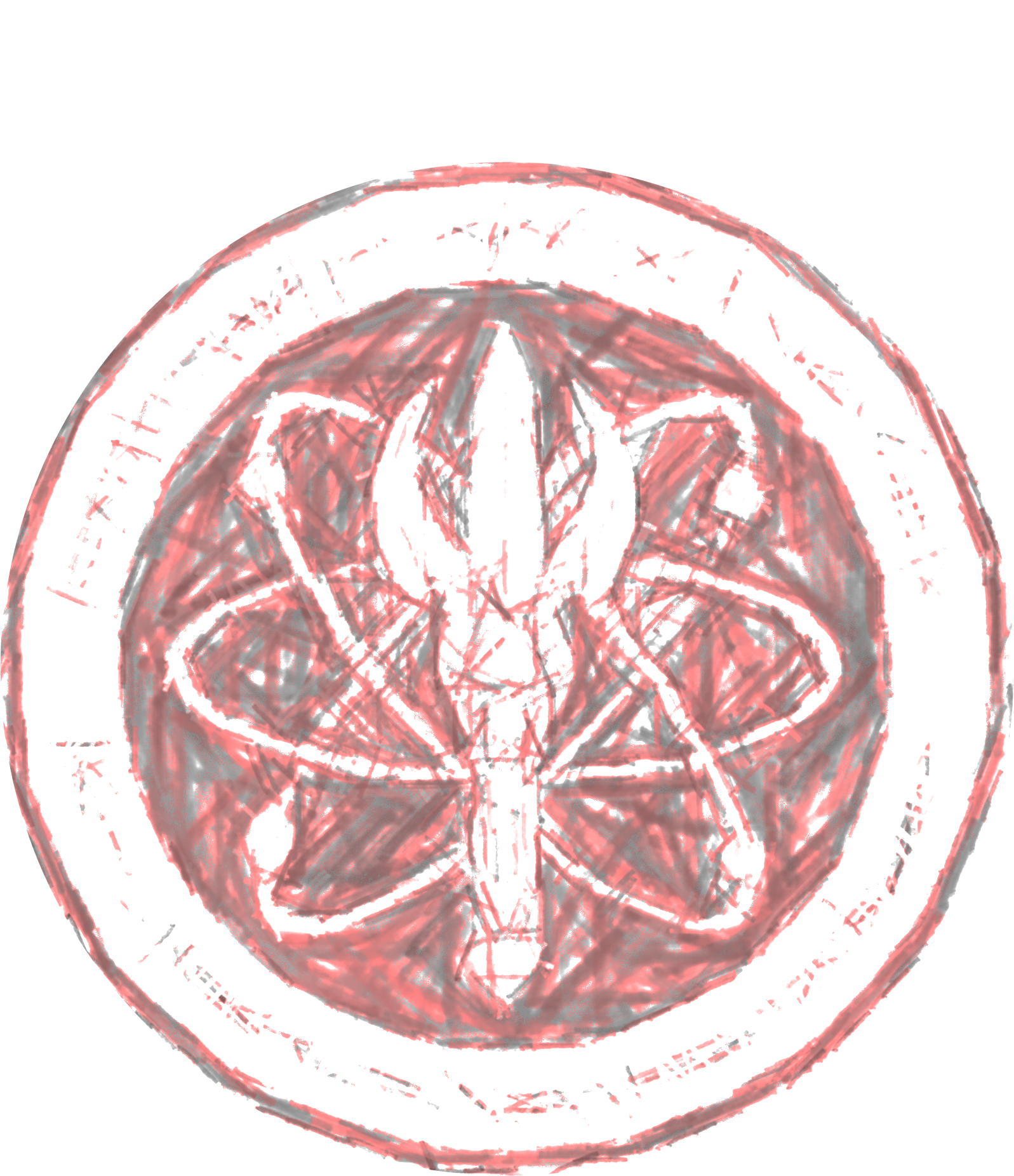 Technology Solution / Innovative Feature
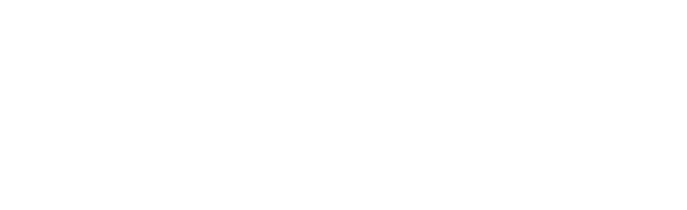 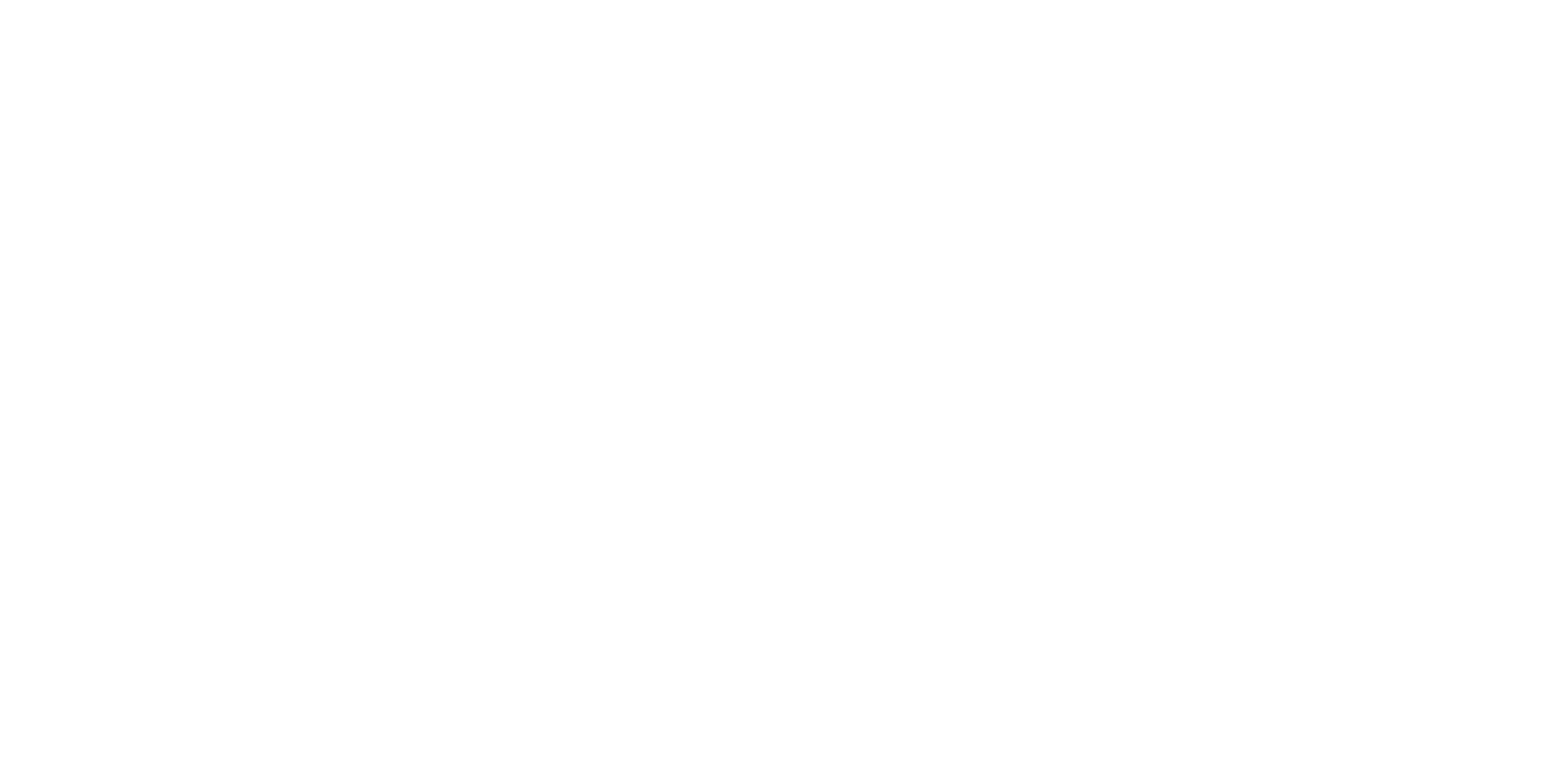 อธิบายถึงความเป็นนวัตกรรมของโครงการ เทคโนโลยีที่นำมาใช้ หรืองานวิจัยที่นำมาต่อยอด
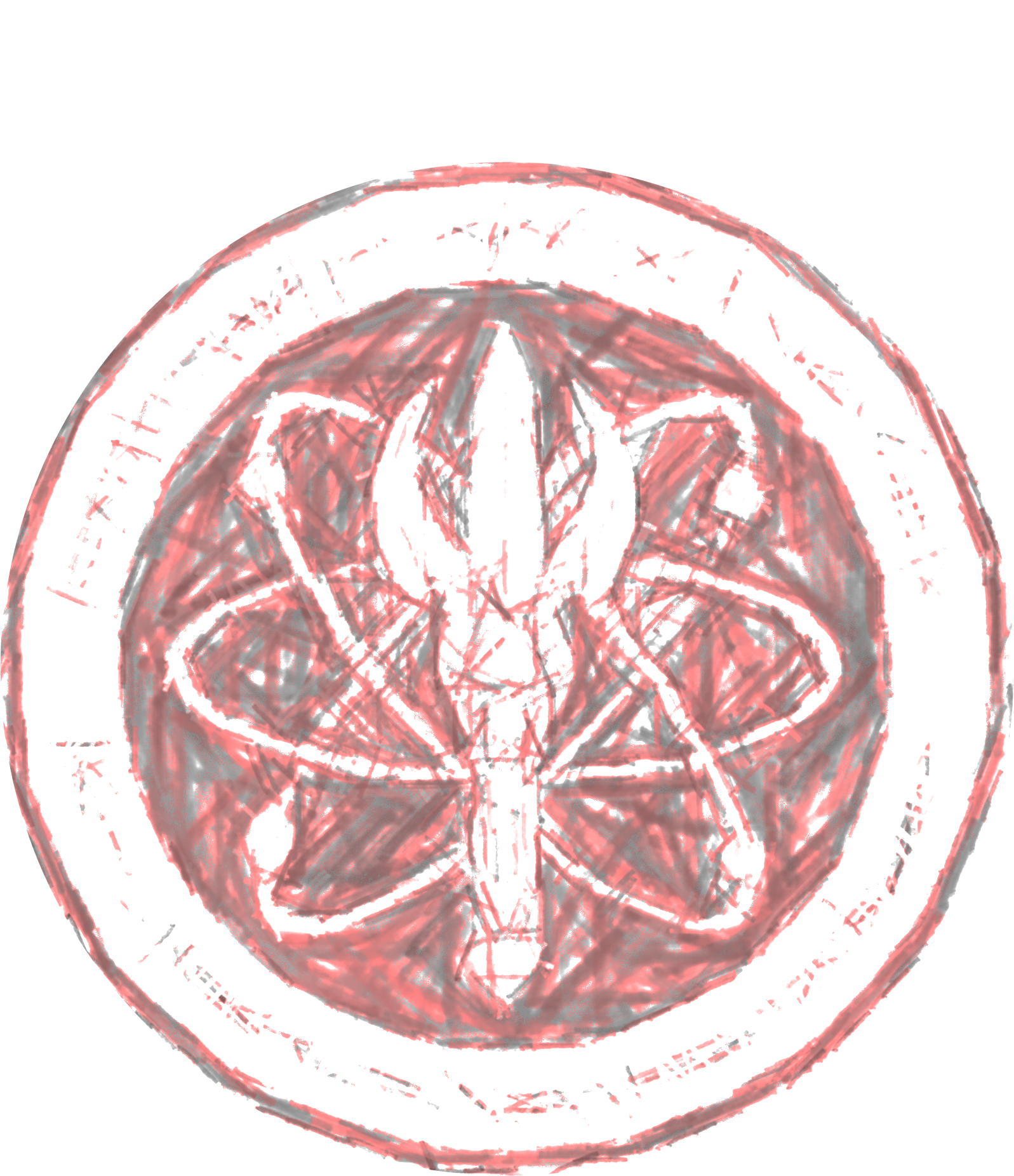 Product Positioning
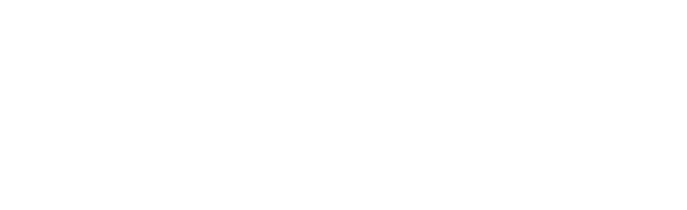 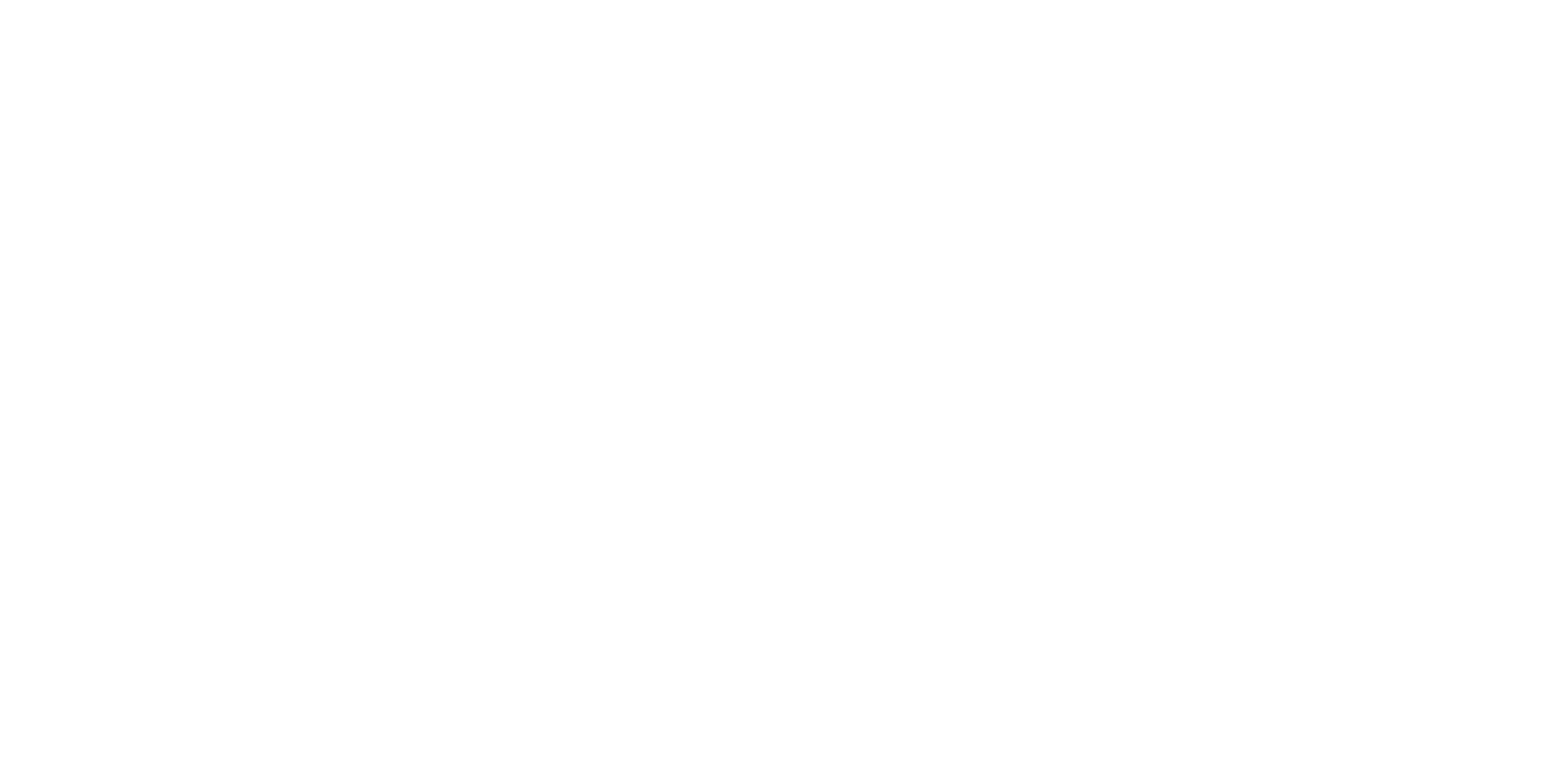 แสดงความใหม่หรือความแตกต่างของผลิตภัณฑ์เมื่อเทียบกับคู่แข่งในตลาด (Technology Advantage)
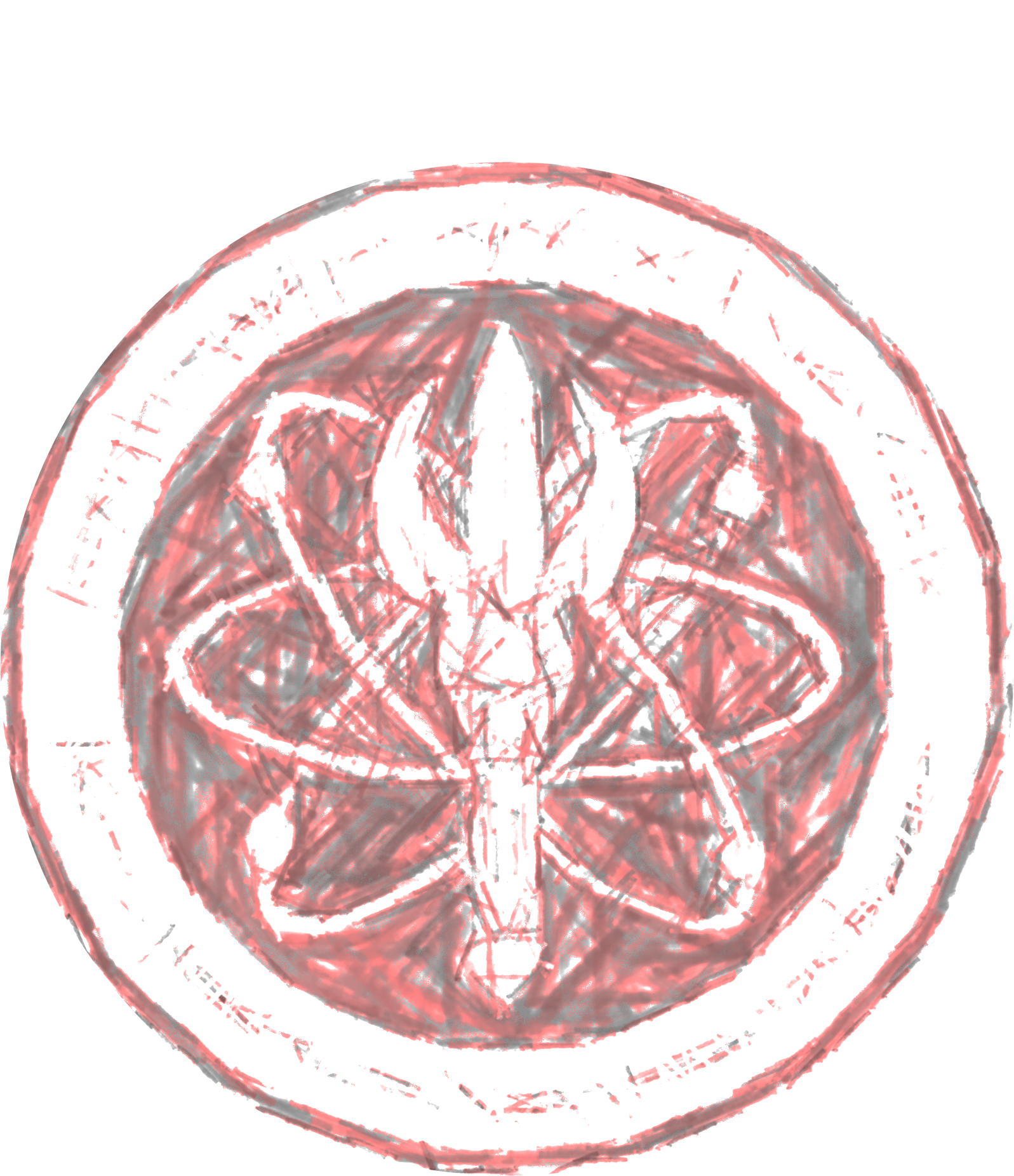 Business Model / Revenue Model
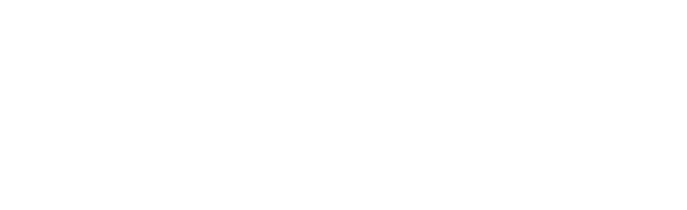 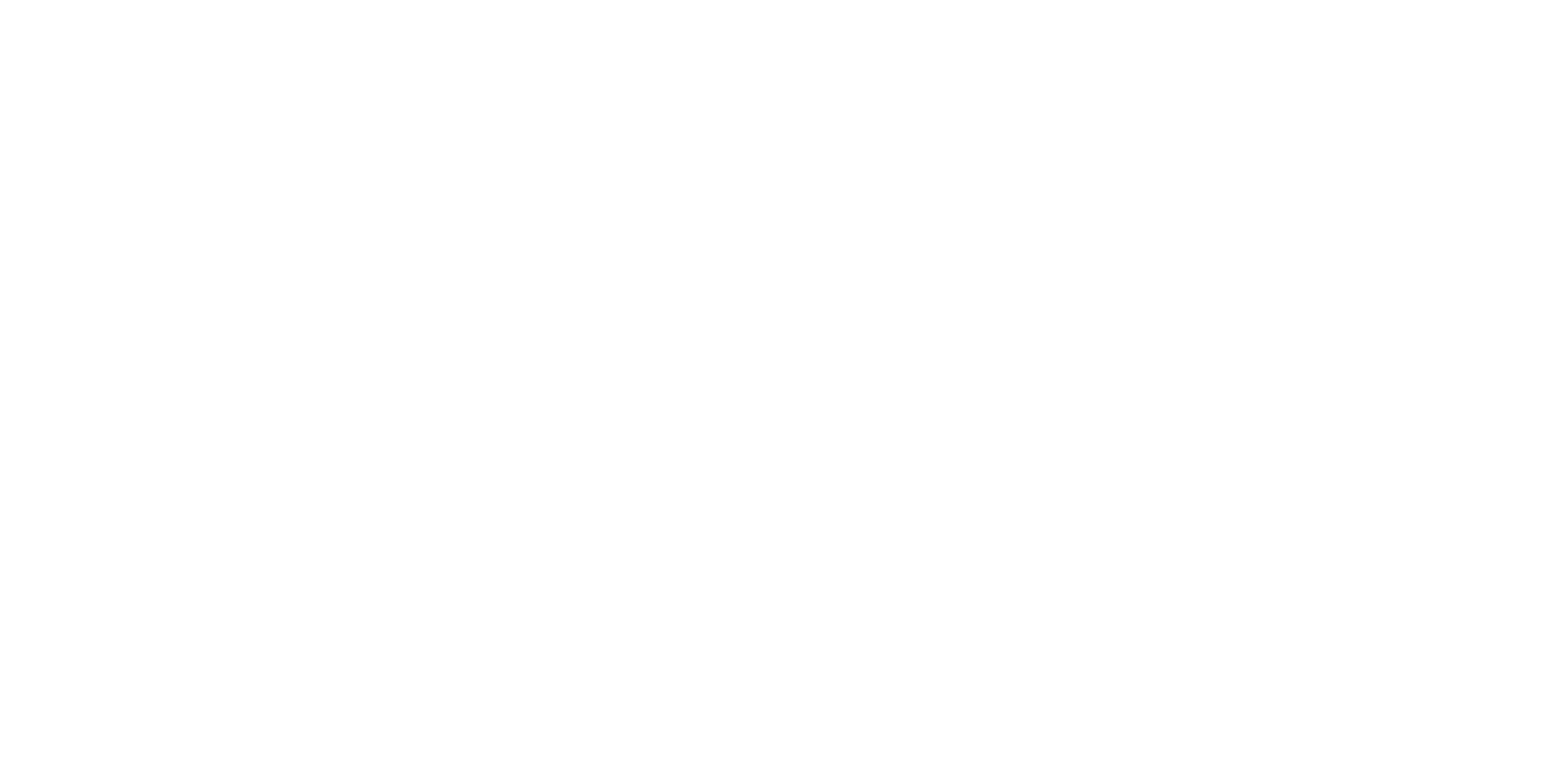 อธิบายแผนธุรกิจ / รูปแบบการหารายได้ / ลูกค้าเป้าหมาย / ช่องทางและส่วนแบ่งการตลาด และอื่น ๆ
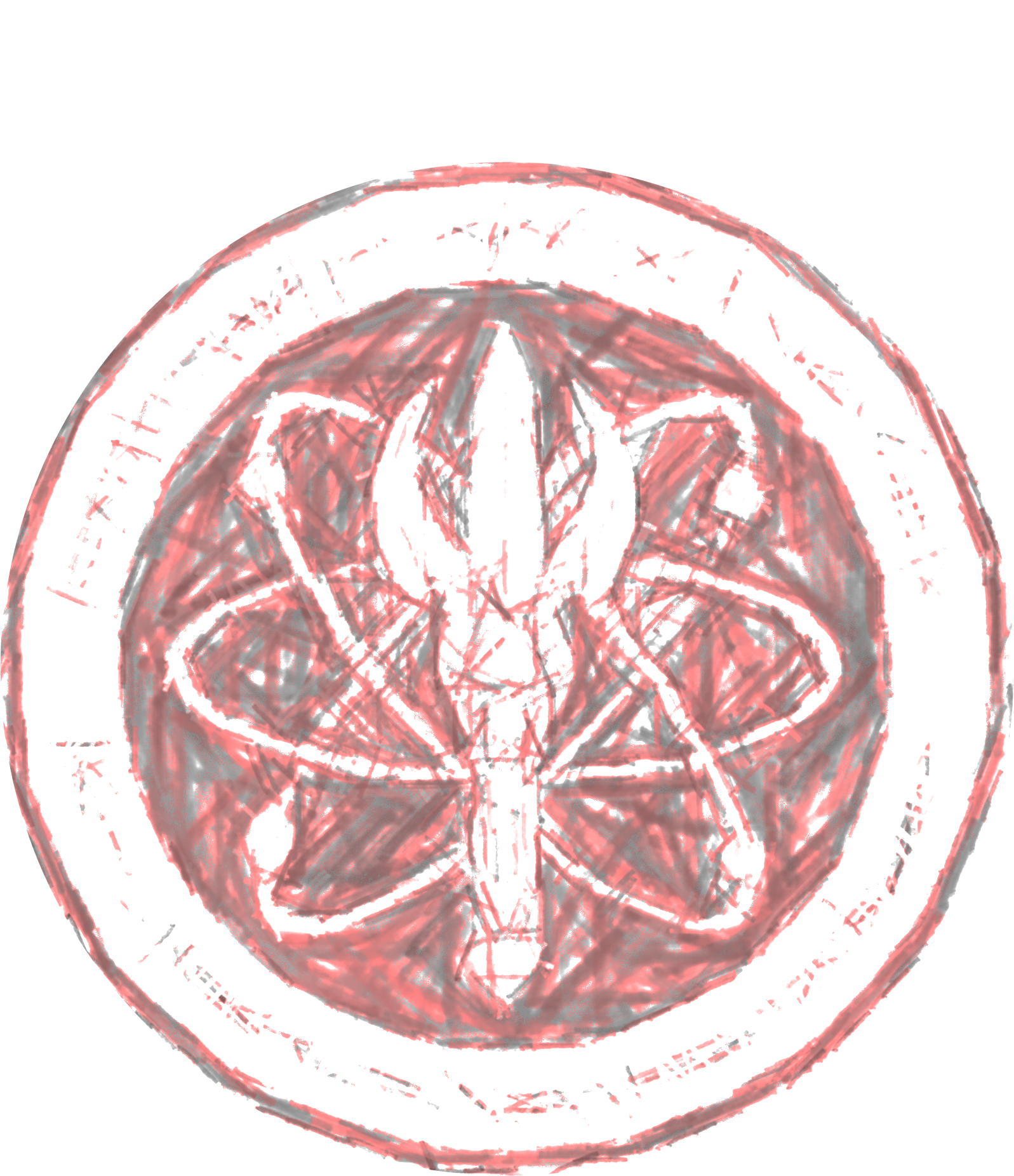 Budget & KPI
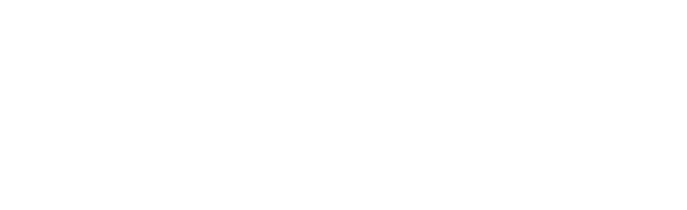 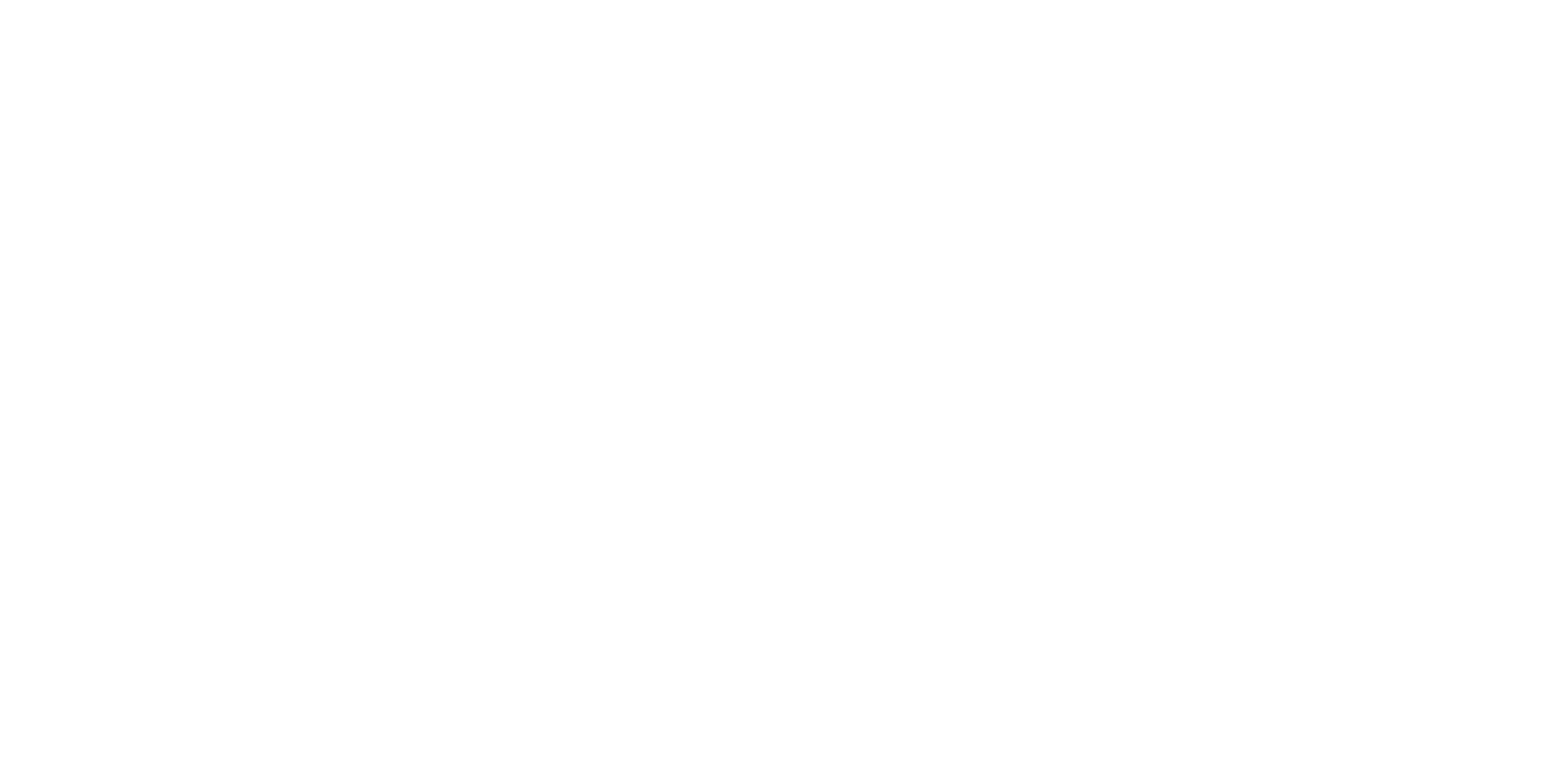 ขอรับทุนสนับสนุนในโครงการ “ยุววิสาหกิจเริ่มต้น (TED Youth Startup)”
โปรแกรม “Incubator Incentive Program”
วงเงินจำนวน ......................... บาท  ในระยะเวลาไม่เกิน ..... เดือน
มูลค่าโครงการรวม ......................... บาท  (มูลค่าการลงทุน ......................... บาท)
ตัวชี้วัดความสำเร็จของโครงการ (KPI)
เดือนที่ X : ได้...........................................................
เดือนที่ X : ได้...........................................................
เดือนที่ X : ได้...........................................................
เดือนที่ X : ได้...........................................................
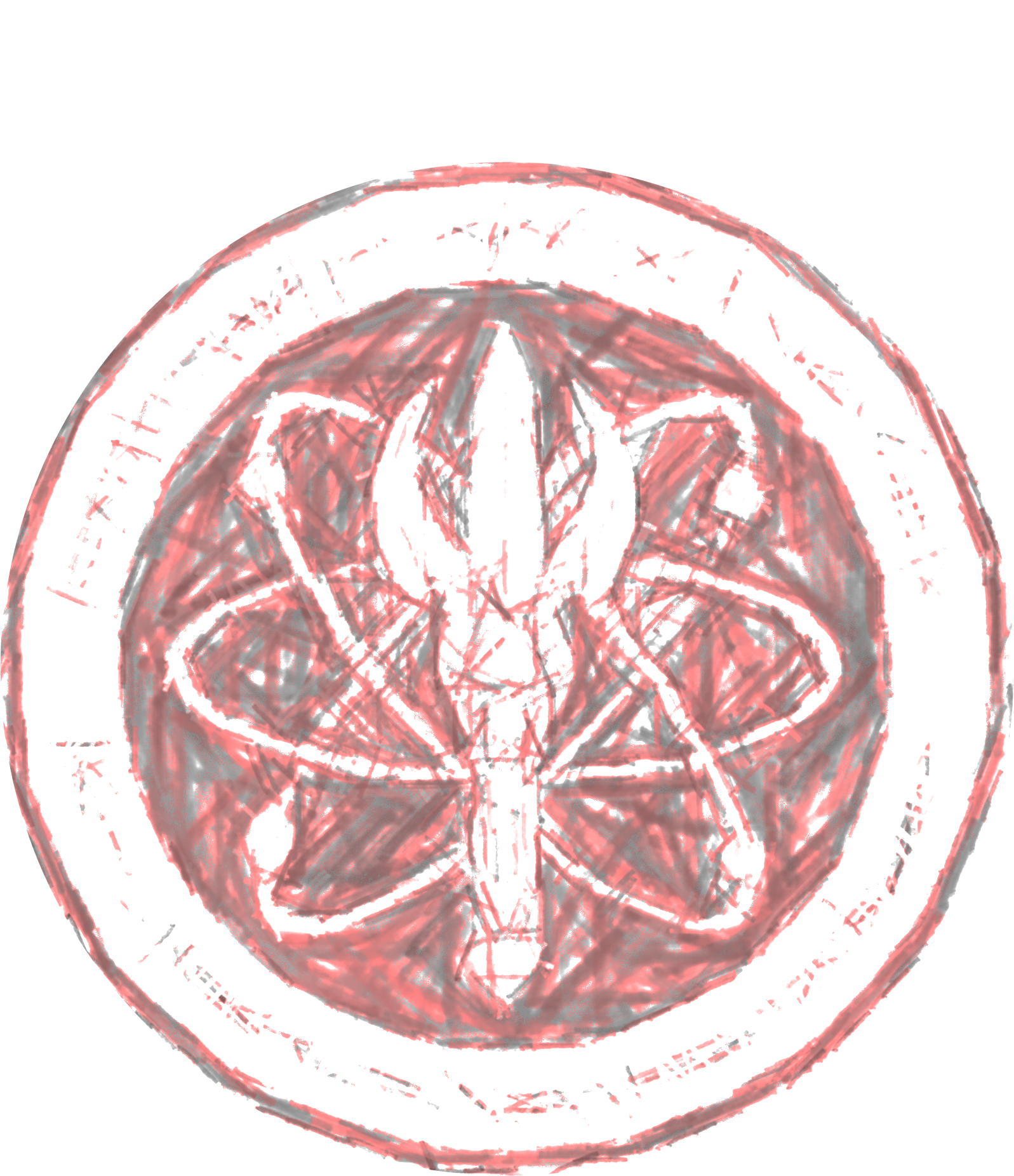 Team Member
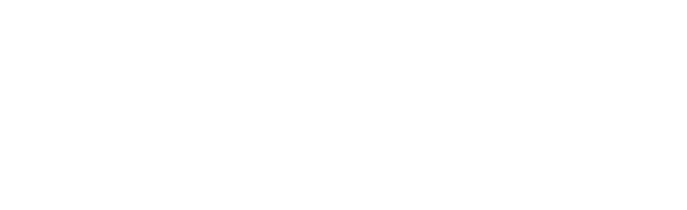 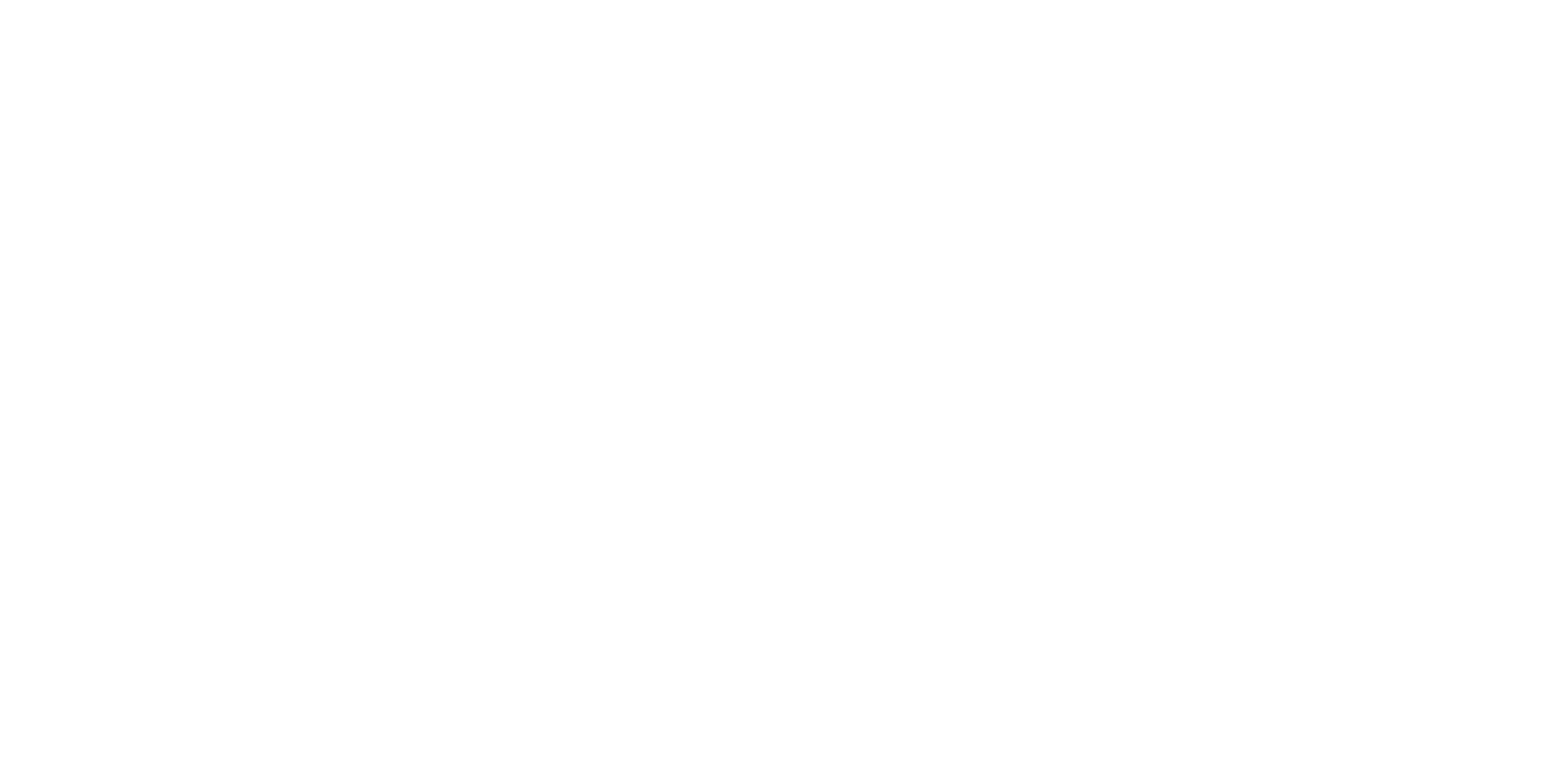 ใส่รูปภาพ ชื่อ ตำแหน่ง และหน้าที่ของสมาชิกทีมที่ดำเนินโครงการ และที่ปรึกษาโครงการ (ถ้ามี)
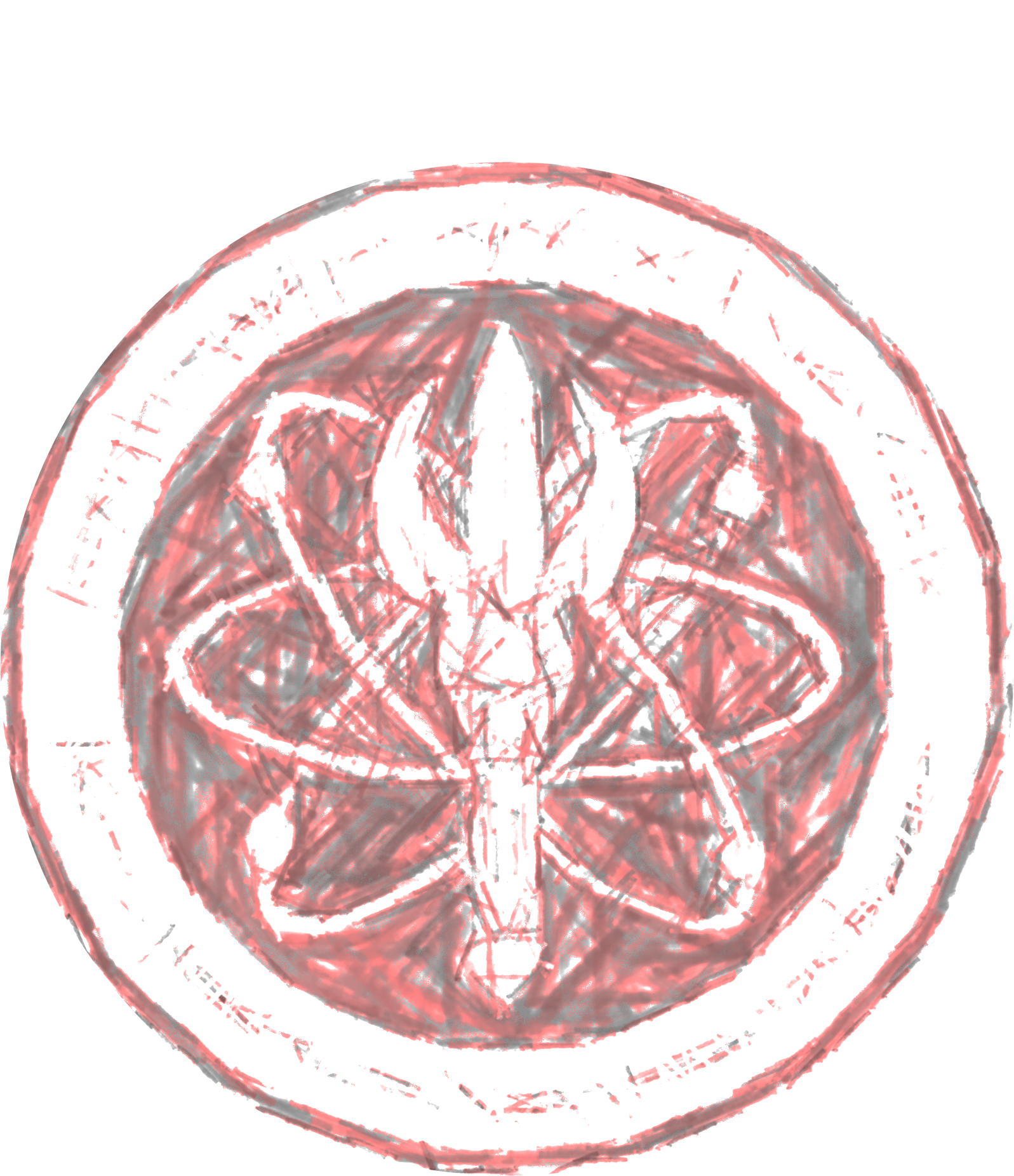 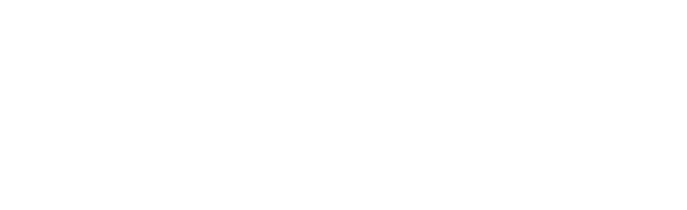 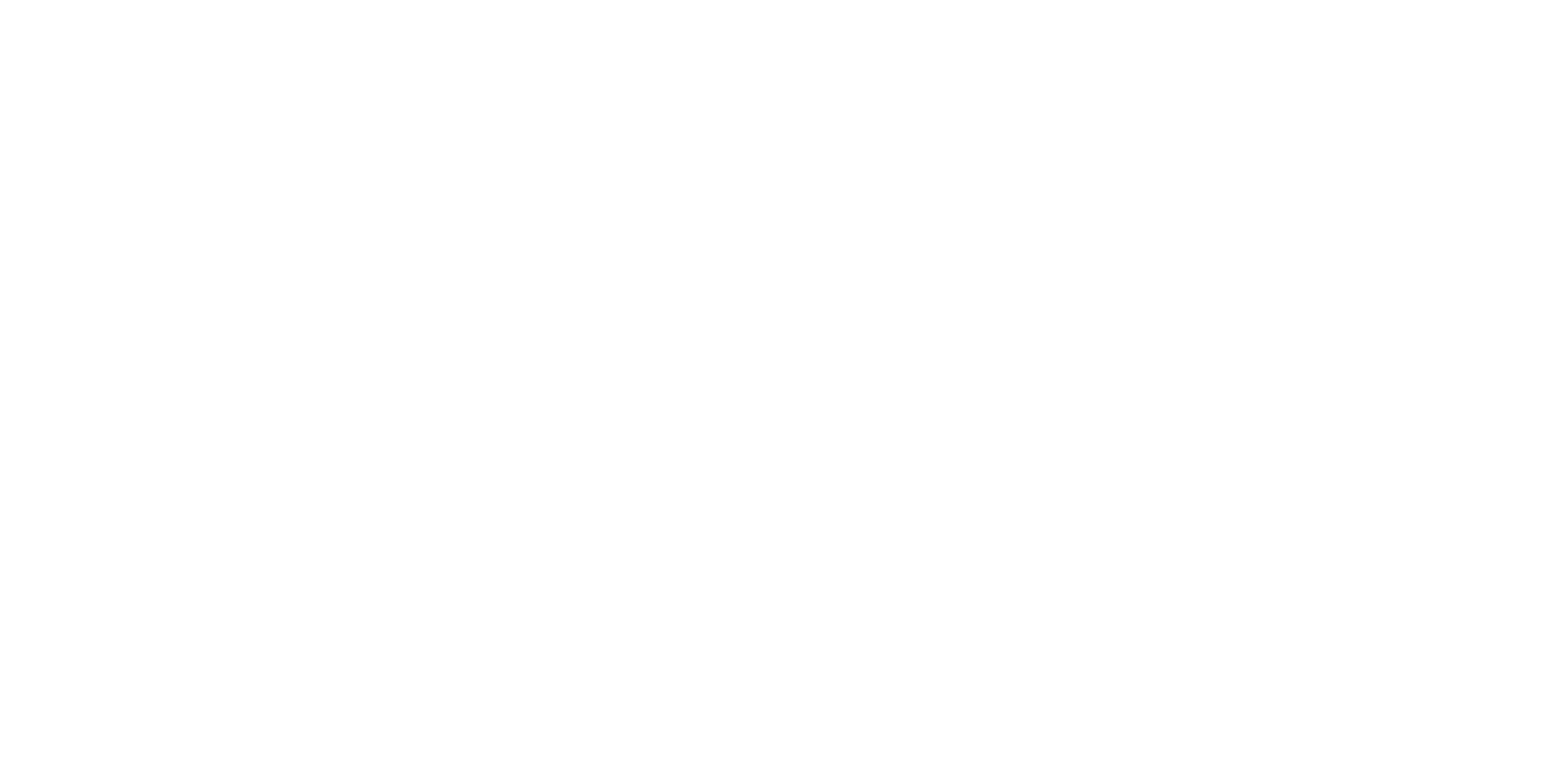 THANK YOU
Q&A
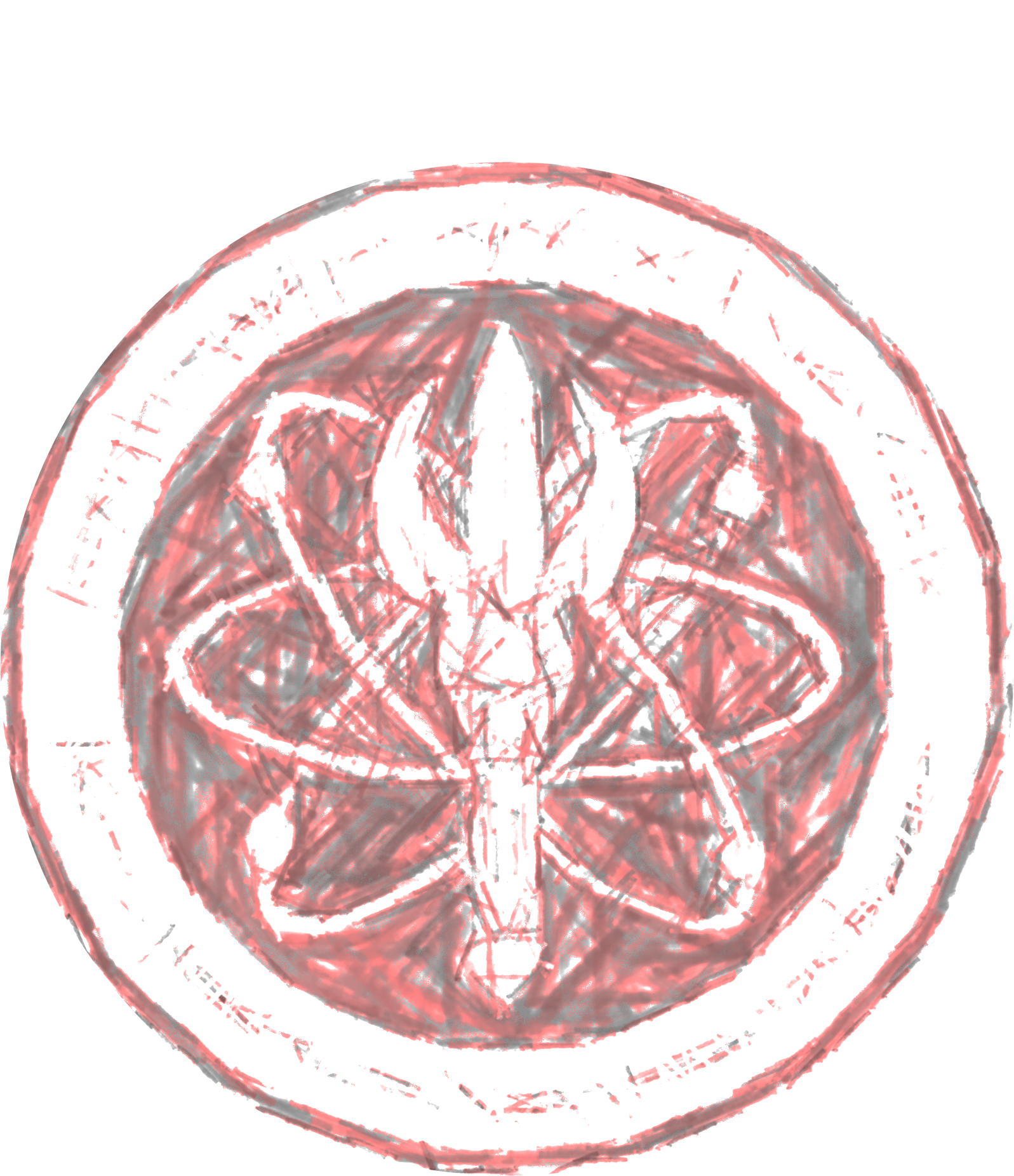 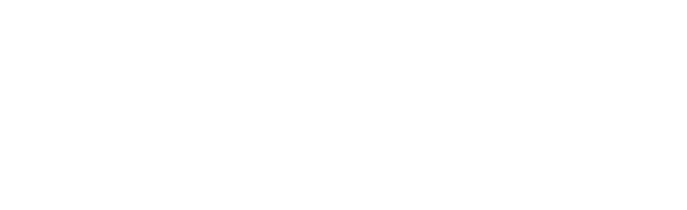 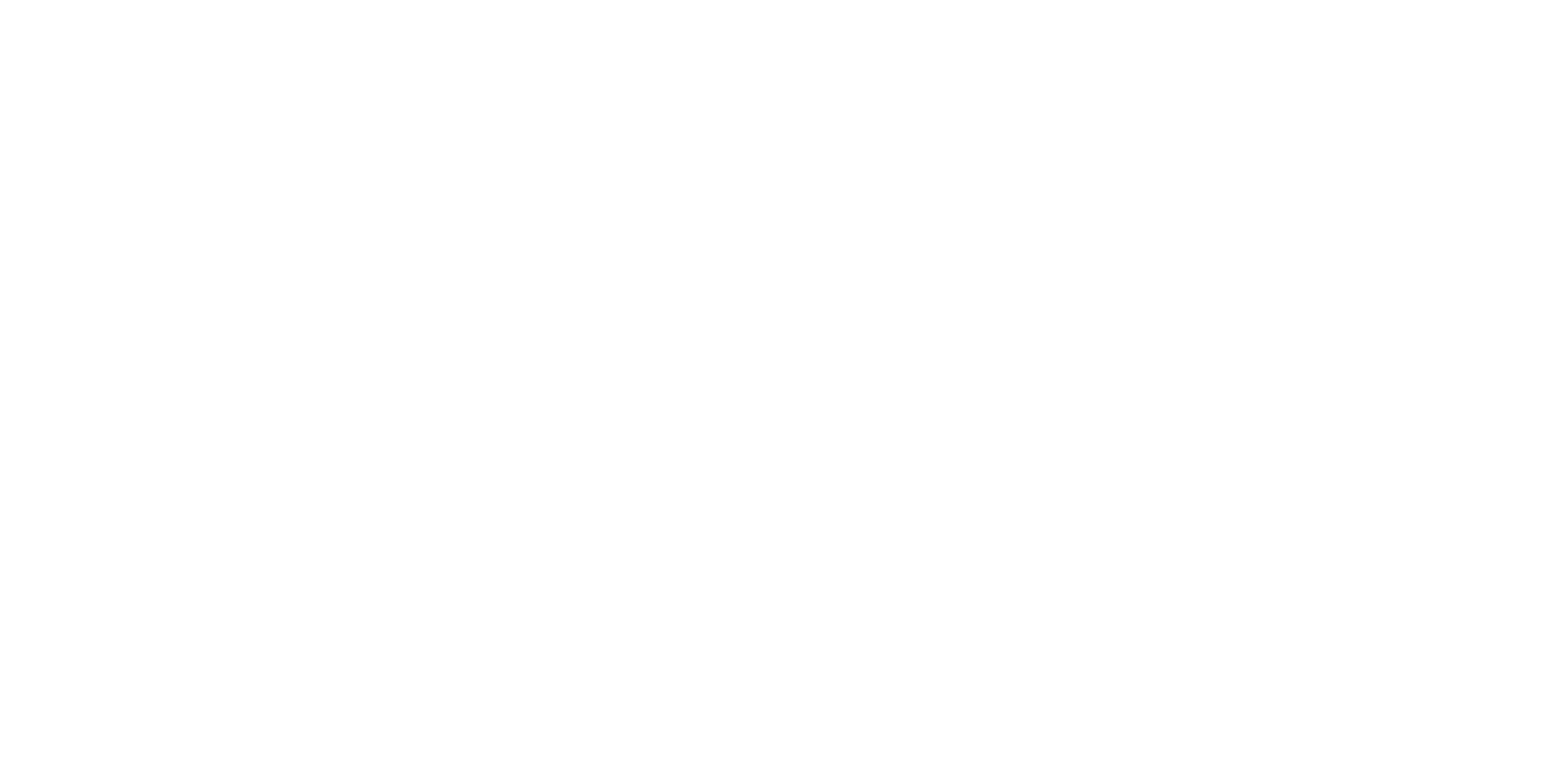 BACKUP SLIDES
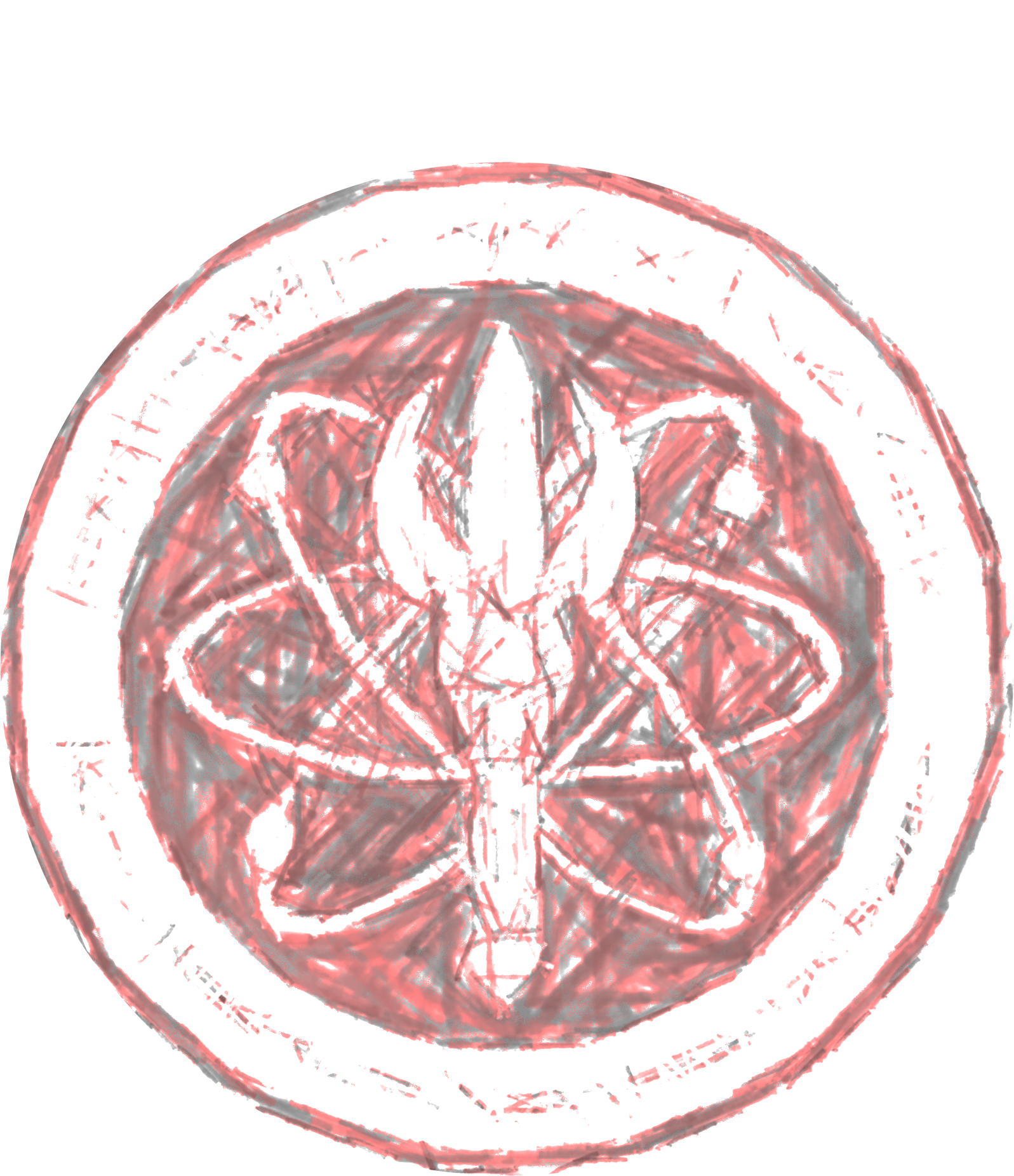 Budget
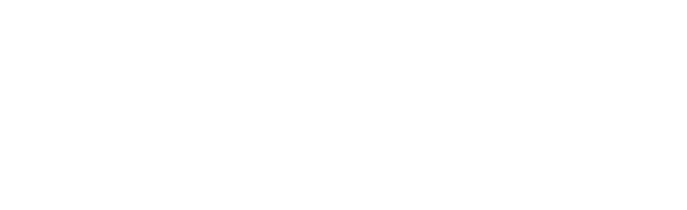 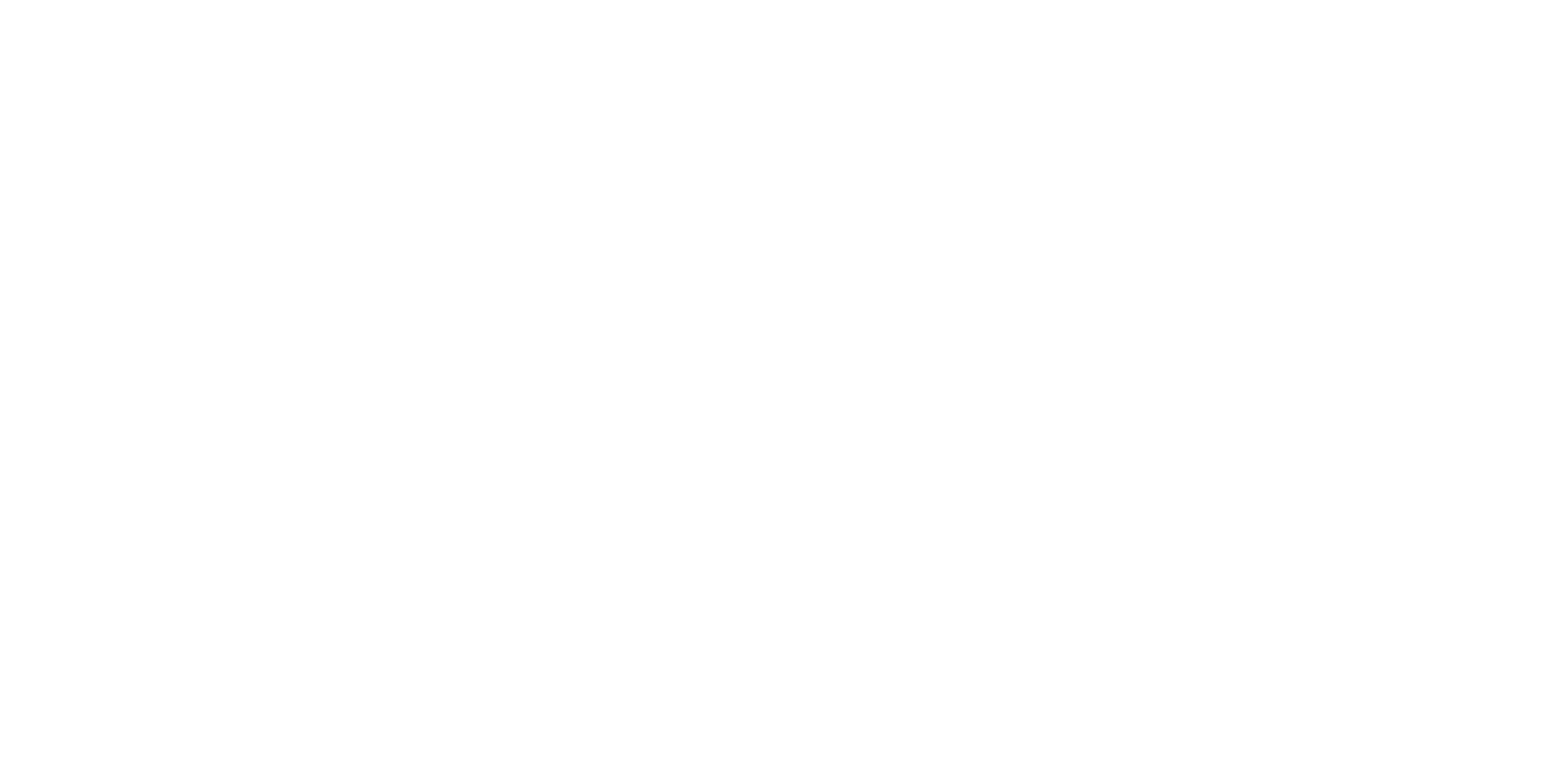 แสดงรายละเอียดงบประมาณโครงการตามข้อเสนอโครงการ (Proposal)
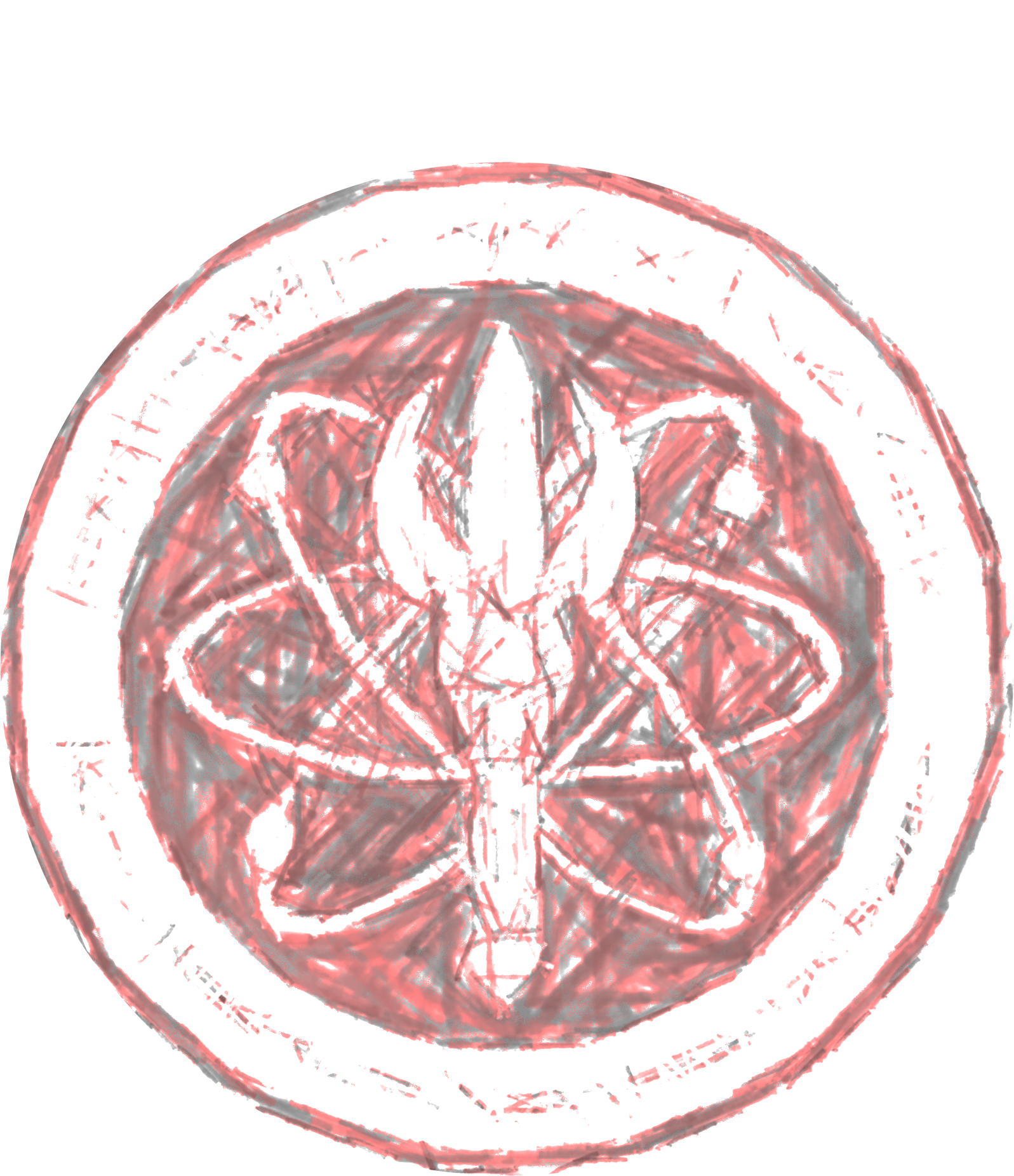 Quotation
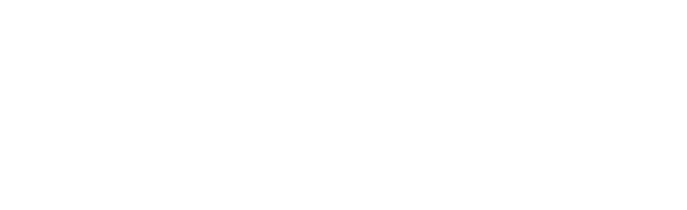 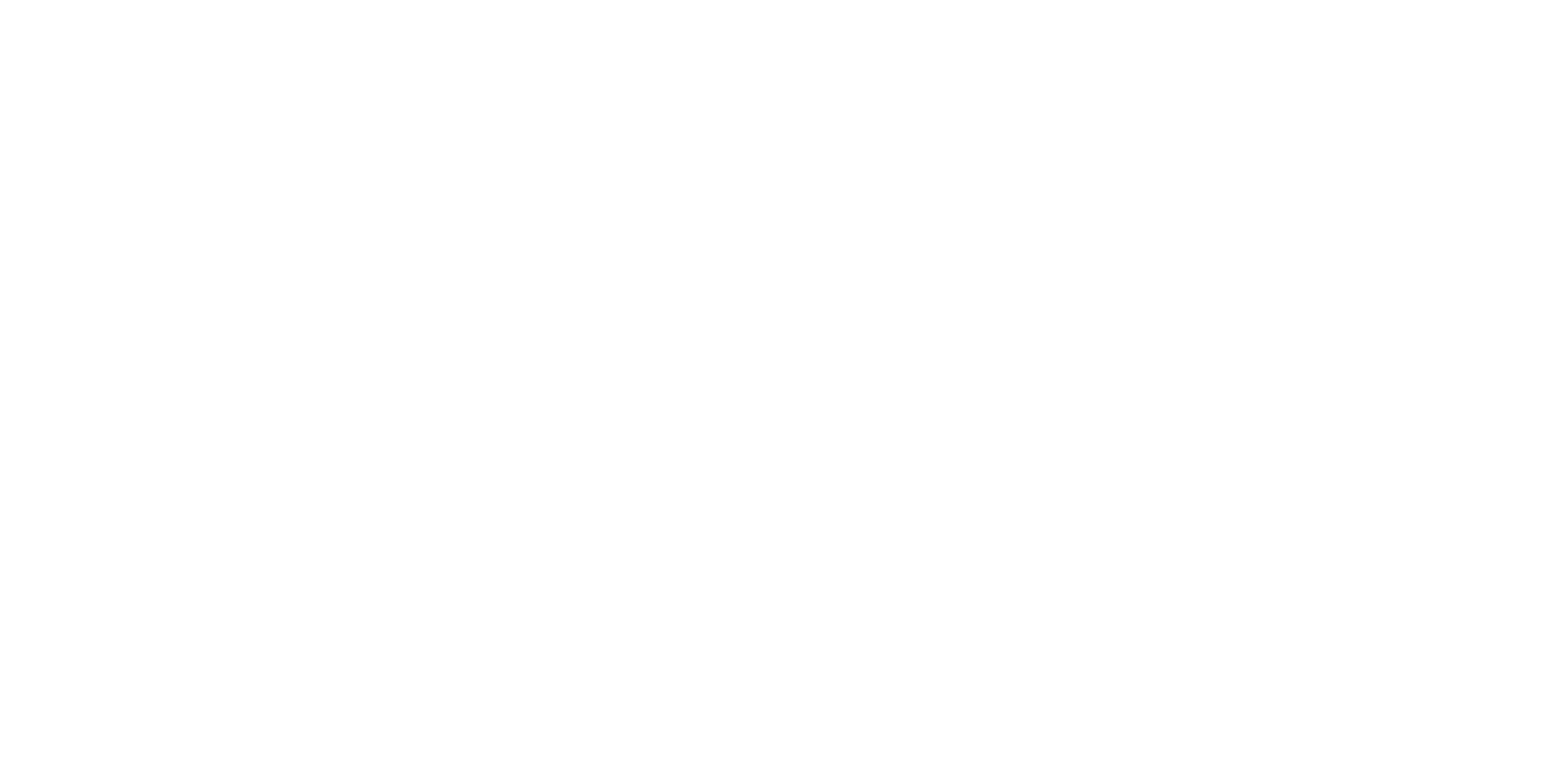 แนบใบเสนอราคาในหมวดค่าใช้จ่ายที่ต้องแสดงหลักฐาน